Manning up and womaning down:
How husbands and wives report their earnings when she earns more
Marta Murray-Close and Misty L. Heggeness
U.S. Census Bureau
April 4, 2019
1
Disclaimer
This presentation was prepared for the 2019 NBER Public Economics Meeting in Cambridge, MA. All results have been reviewed to ensure that no confidential information is disclosed. The Disclosure Review Board release number is DRB-B0035-CED-20190322.

It was developed to promote research and advancements in our understanding of the use of administrative records in household and person-level statistics. In that spirit and to encourage discussion and thoughtful feedback at early stages of our work, this presentation has undergone a more limited review than official Census Bureau reports. All views and any errors are solely those of the authors and do not reflect any official position of the Census Bureau. 

Do not cite or distribute without author(s) permission.
2
Motivation
Economic indicators depend on the accuracy of self-reported survey data

Economists *generally* assume survey data as truth…what if they are not (and in nonrandom ways)?

We test this examining what happens to responses when gender social norms are violated.
3
Research question
Do survey respondents (mis)report earning to minimize violations of the norm that husbands outearn their wives?
4
[Speaker Notes: So, what did we do that was SO interested? Well, we started with a basic research question…]
Why do we think they might?
An aversion to higher-earning wives appears to affect real-world marriage market outcomes (Bertrand, Kamenica, and Pan, 2015).
So maybe it affects earnings reporting in surveys.
But a review article concluded that “there is little evidence to support the existence of social desirability bias with respect to the reporting of annual earnings” (Bound, Brown and Mathiowetz, 2000, p. 53).
5
Data: Matched survey and income-tax records
6
Sample
Different-sex married couples from pooled CPS-ASEC data
Both spouses age 25 to 54
Both spouses work for pay
Spouses who work for pay are employees (not self-employed)
Exclude observations with missing, imputed, or inconsistent earnings data (and adjust CPS-ASEC sampling weights)
7
We compare traditional and non-traditional couples
8
Underreporting by wife’s share of total earnings
9
Choosing a specification: Lee and Lemieux (2010)
Yi = 1 if wife’s share less in CPS than DER
Sample: Couples where each spouse earns >=10% of combined earnings
Regressors: Dummies for 0.02-width bins of WifeShare
p-values from test of H0: bin indicator coefficients jointly = 0
Conclusion: Quadratic with interaction is sufficient.
(1): Linear; no interaction NonTrad & Wife Share polynomial
(2): Linear; interaction NonTrad & WifeShare polynomial
(3): Quadratic model; no interaction NT & WS polynomial
(4): Quadratic model; interaction NT & WS polynomial
10
[Speaker Notes: p-values are from test of Ho: bin indicator coefficients jointly = 0]
Choosing a specification: Lee and Lemieux (2010)
Yi = 1 if wife’s share less in CPS than DER
Sample: Couples where each spouse earns >=10% of combined earnings
Regressors: Dummies for 0.02-width bins of WifeShare
p-values from test of H0: bin indicator coefficients jointly = 0
Conclusion: Quadratic with interaction is sufficient.
(1): Linear; no interaction NonTrad & Wife Share polynomial
(2): Linear; interaction NonTrad & WifeShare polynomial
(3): Quadratic model; no interaction NT & WS polynomial
(4): Quadratic model; interaction NT & WS polynomial
11
[Speaker Notes: p-values are from test of Ho: bin indicator coefficients jointly = 0]
Measurement error
12
Mean reporting gap across the administrative earnings distribution, by sex and marital earnings classification of survey subject
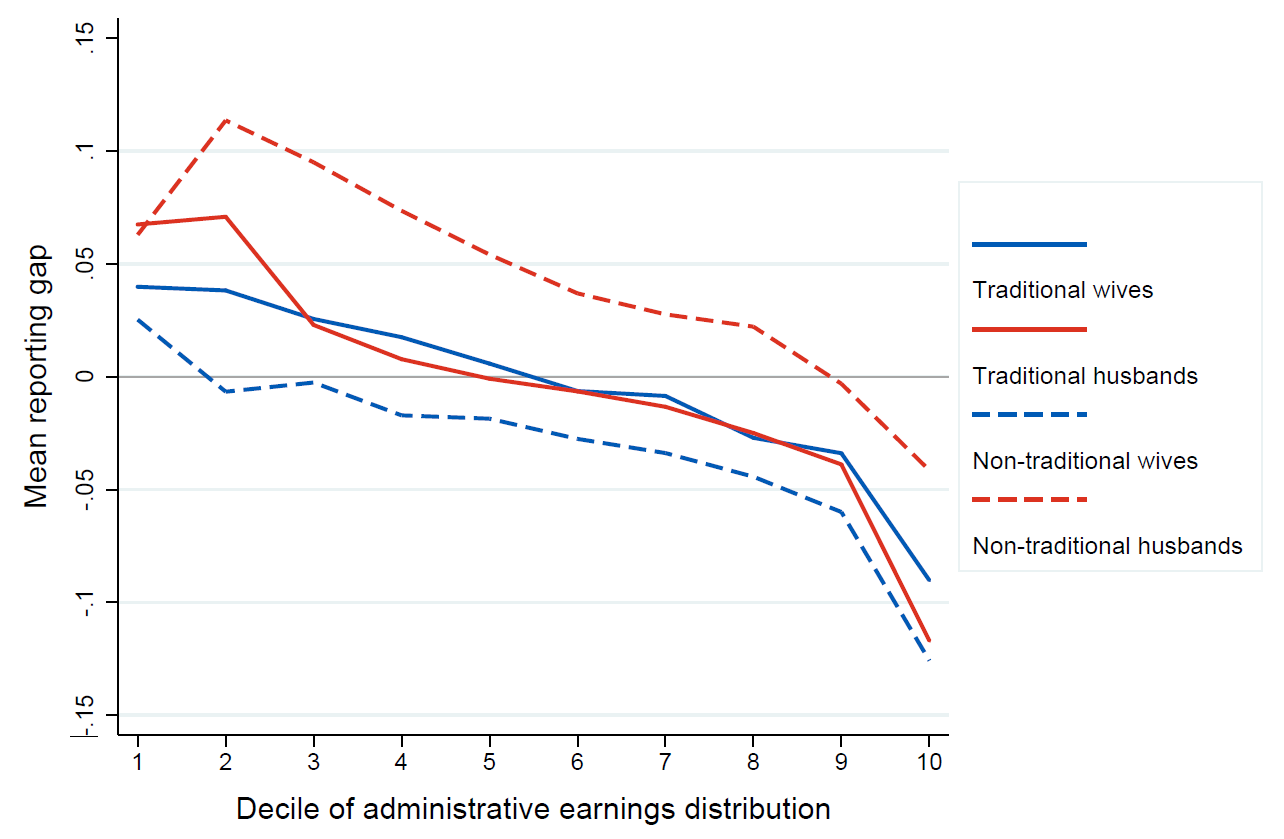 13
Functional Form: Linear?Conclusion: Use couples where each spouse earns >= 10% of combined earnings
14
[Speaker Notes: Relationship is basically linear except at the tail ends.]
Justification for trimming dataSample: couples where each spouse earns >= 10% of combined earnings
15
Estimation strategy: OLS regression
16
Positive Reporting Gap Indicator
Note: Polynomial of order 0 to 3 in wife’s share; with & without controls
To what extent is it over reporting of husband’s earnings versus the underreporting of wife’s earnings?
Answer: It’s both.
17
Positive Reporting Gap Indicator
Note: Polynomial of order 0 to 3 in wife’s share; with & without controls
To what extent is it over reporting of husband’s earnings versus the underreporting of wife’s earnings?
Answer: It’s both.
18
Is it other factors?Assessing the importance of control variables
Yi = 1 if wife’s share less in CPS than DER
Sample: Couples where each spouse earns >=10% of combined earnings
Controls: husband and wife(age, race, education, earnings), total earnings, region, metro, and survey respondent
Key Finding: Coefficients are statistically indistinguishable
Conclusion: Controls do not change NonTrad coefficient
(1): Quadratic with interaction, without controls
(2): Quadratic with interaction, with controls

p-value from test of H0: NonTrad coefficients equal across models
19
Estimation strategy: OLS regression
20
Impact of being nontraditional on the CPS self-reported earnings, conditional on the DER reported earnings
Note: Polynomial of order 0 to 3 in wife’s share; with & without controls

Being nontraditional results in a 1.1ppt decrease on the value of earnings reported for wives and about a 1.1ppt increase on the value of husbands’ reported earnings.

Caution: Results sensitive to specification.
21
Impact of being nontraditional on the CPS self-reported earnings, conditional on the DER reported earnings
Note: Polynomial of order 0 to 3 in wife’s share; with & without controls

Being nontraditional results in a 1.1ppt decrease on the value of earnings reported for wives and about a 1.1ppt increase on the value of husbands’ reported earnings.

Caution: Results sensitive to specification.
22
Does it matter who answers the survey?
23
Positive Reporting Gap Indicator
Does it matter who answered the survey?
Yes!
Wives underreport their own earnings and over report their husbands’ earnings more than he would.
Husbands over report their own earnings and underreport their wives’ earnings more than she would.
(1): Wife reporting wife’s earnings
(2): Husband reporting wife’s earnings
(3): Wife reporting husband’s earnings
(4): Husband reporting husband’s earnings
24
Positive Reporting Gap Indicator
Does it matter who answered the survey?
Yes!
Wives underreport their own earnings, but husbands underreport their earnings more than they do.
Husbands over report their own earnings, but wives over report their husbands’ earnings more than they do.
(1): Wife reporting wife’s earnings
(2): Husband reporting wife’s earnings
(3): Wife reporting husband’s earnings
(4): Husband reporting husband’s earnings
25
Conclusions
Gendered social norms may bias measures of seemingly objective economic outcomes in household surveys
Norms may have heterogeneous effects within gender
Measurement error in a worker’s earnings may depend on characteristics of other household members
Researchers using household surveys to understand economic phenomena should proceed with caution.
26
Misty L. Heggeness
U.S. Census Bureau
Research and Methodology Directorate

e-mail: misty.l.heggeness@census.gov

On        : @m_heggeness

Website: https://sites.google.com/view/misty-l-heggeness/home
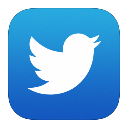 27
Appendix: Over Reporting Earnings
28
Is it other factors?Assessing the importance of control variables
Yi = 1 if wife’s share less in CPS than DER
Sample: Couples where each spouse earns >=10% of combined earnings
Controls: husband and wife(age, race, education, earnings), total earnings, region, metro, and survey respondent
Key Finding: Coefficients are statistically indistinguishable
Conclusion: Controls do not change NonTrad coefficient
(1): Quadratic with interaction, without controls
(2): Quadratic with interaction, with controls

p-value from test of H0: NonTrad coefficients equal across models
29